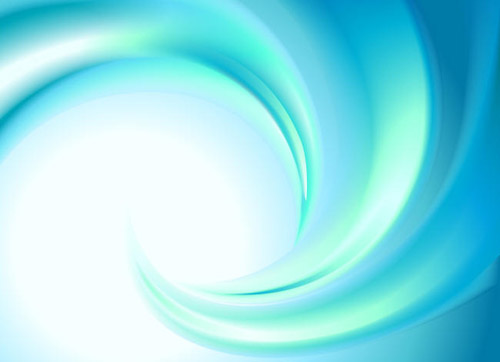 Секрет     успешности педагога-психолога
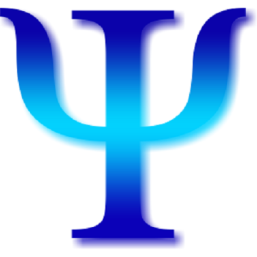 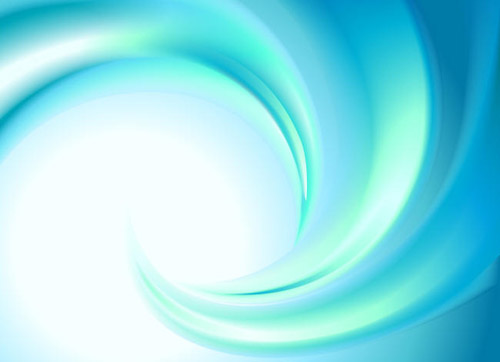 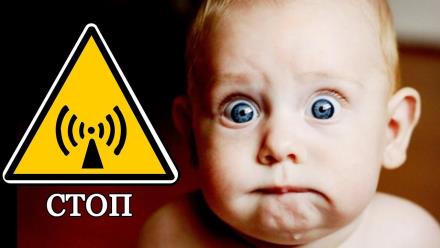 По каким критериям можно, хотя бы приблизительно, оценить успех специалиста в этой профессии?
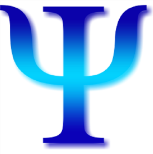 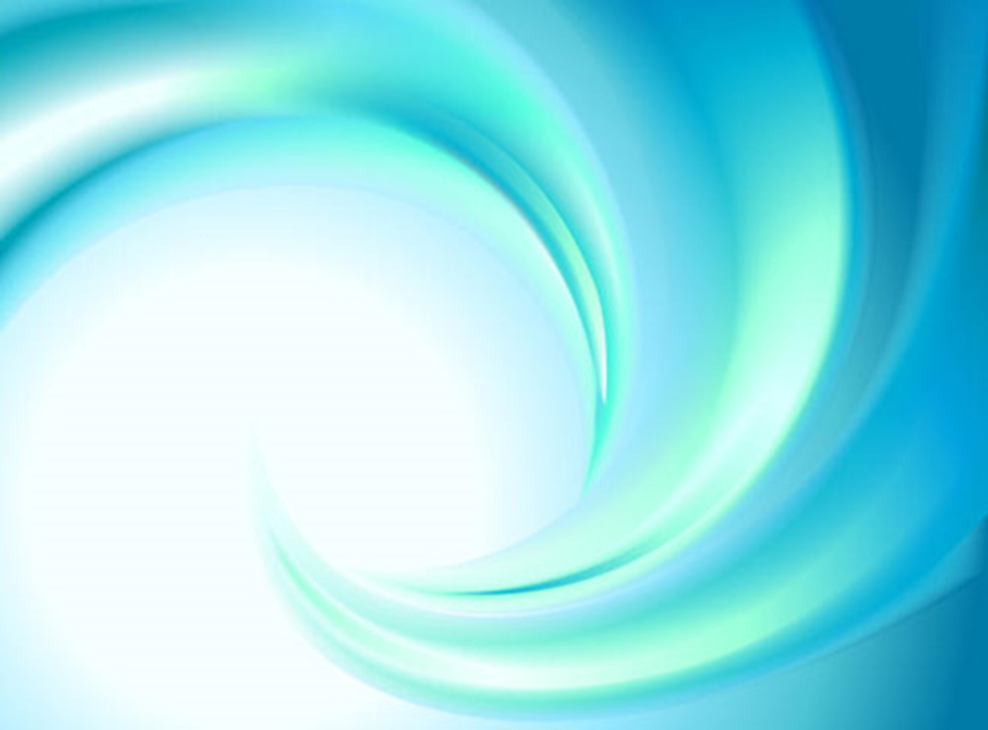 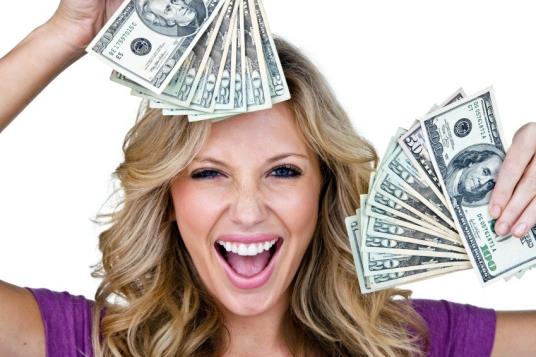 внешние критерии финансовое благополучие, карьера
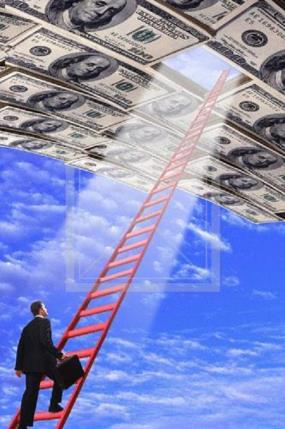 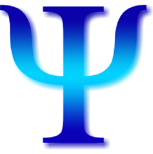 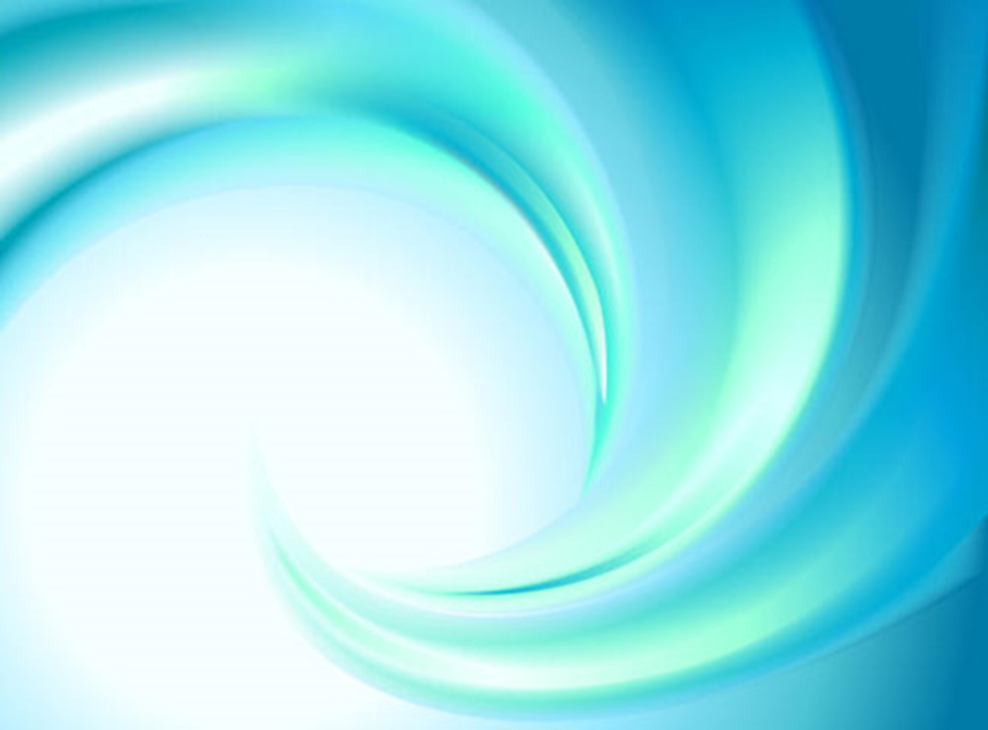 Внутренние критерии
Я лучший!
Я добился 
успеха
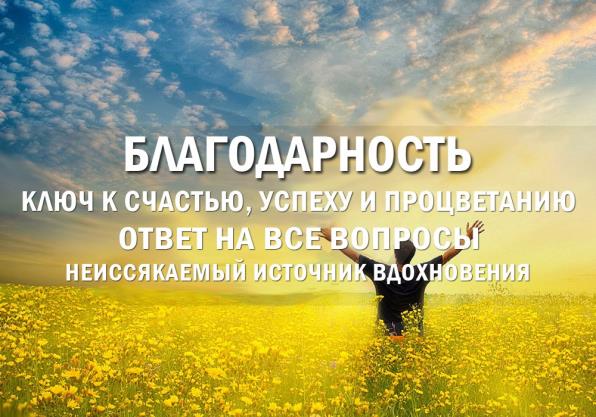 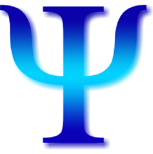 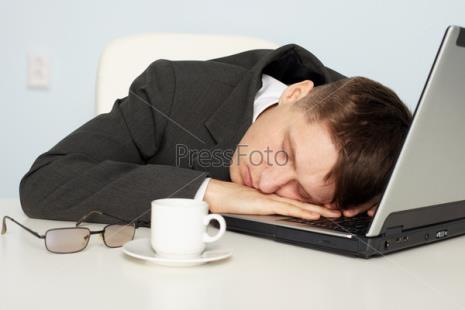 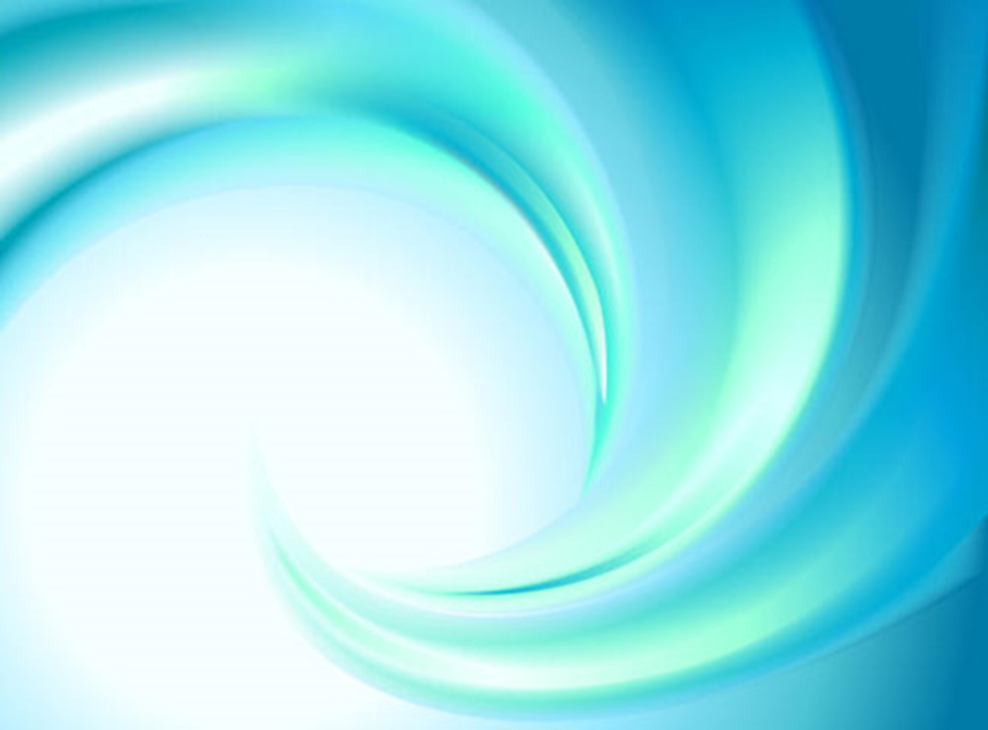 Вывод:
— неправильно поставленные цели;
— остановка на полпути;
— лень;
— не желание расстаться со своей зоной комфорта;
— отсутствие желания напрягаться, трудиться,              развиваться;
— недостаточная мотивация;
— зацикливание на плохом и несбыточном идеале;
— привычка придумывать оправдания своим неудачам.
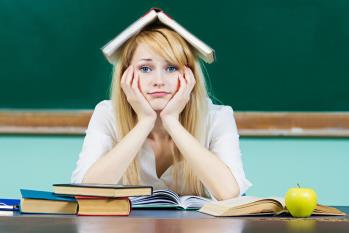 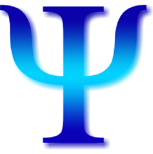 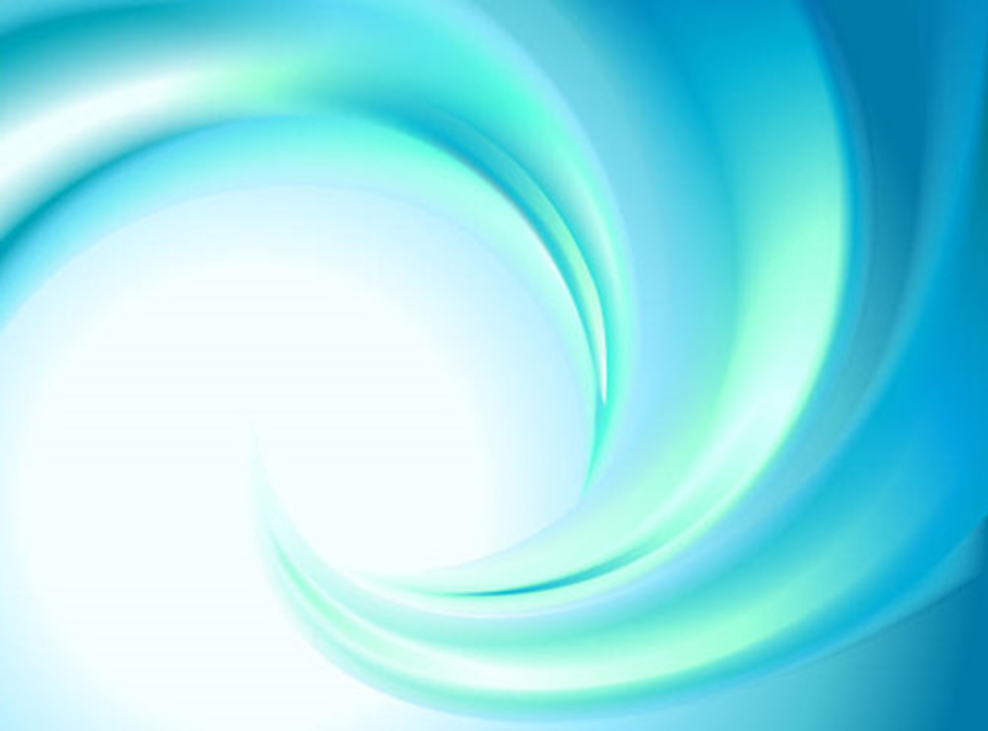 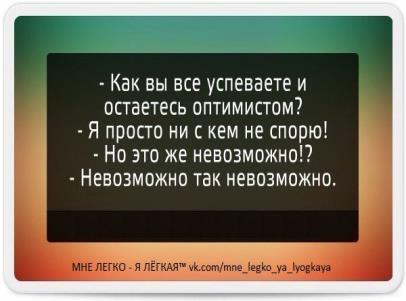 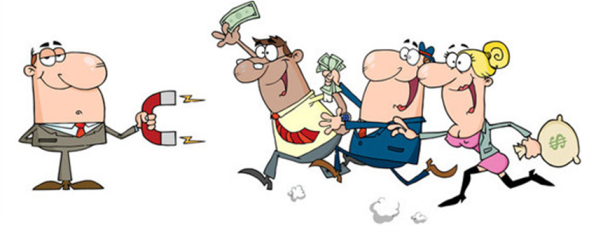 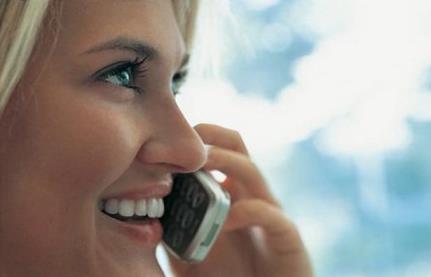 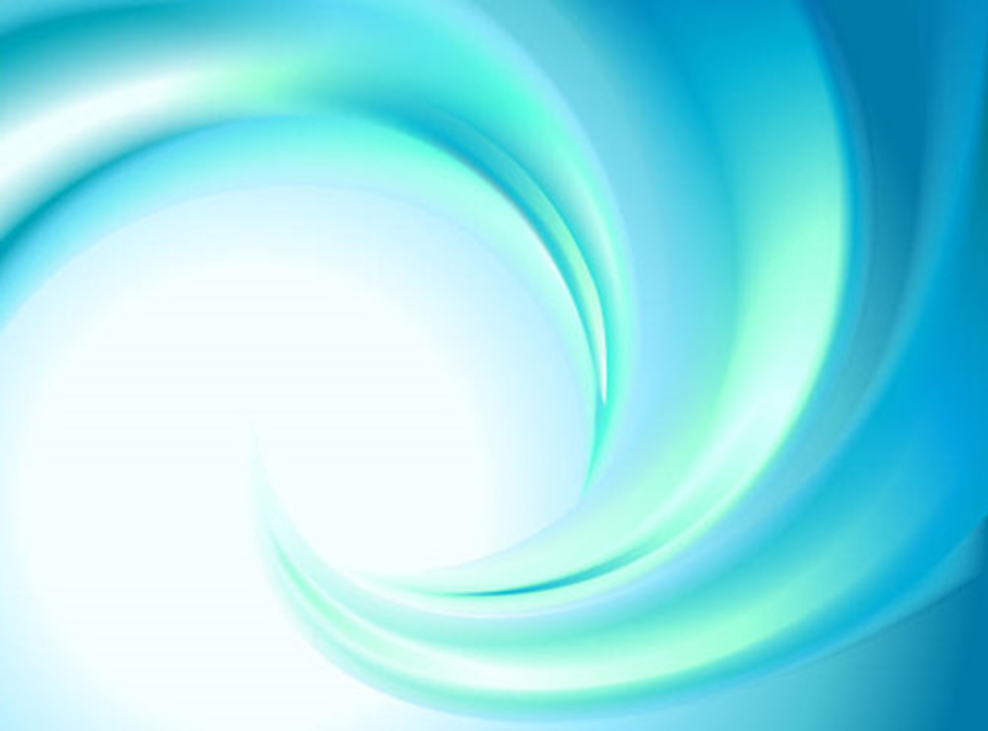 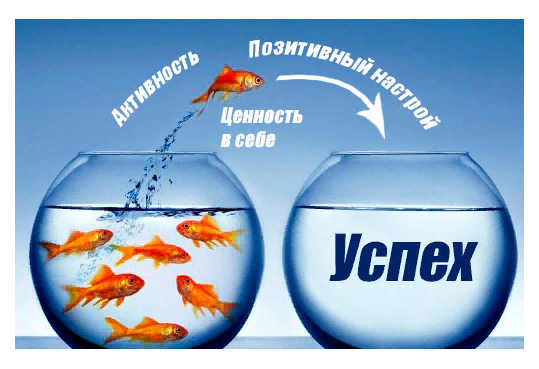 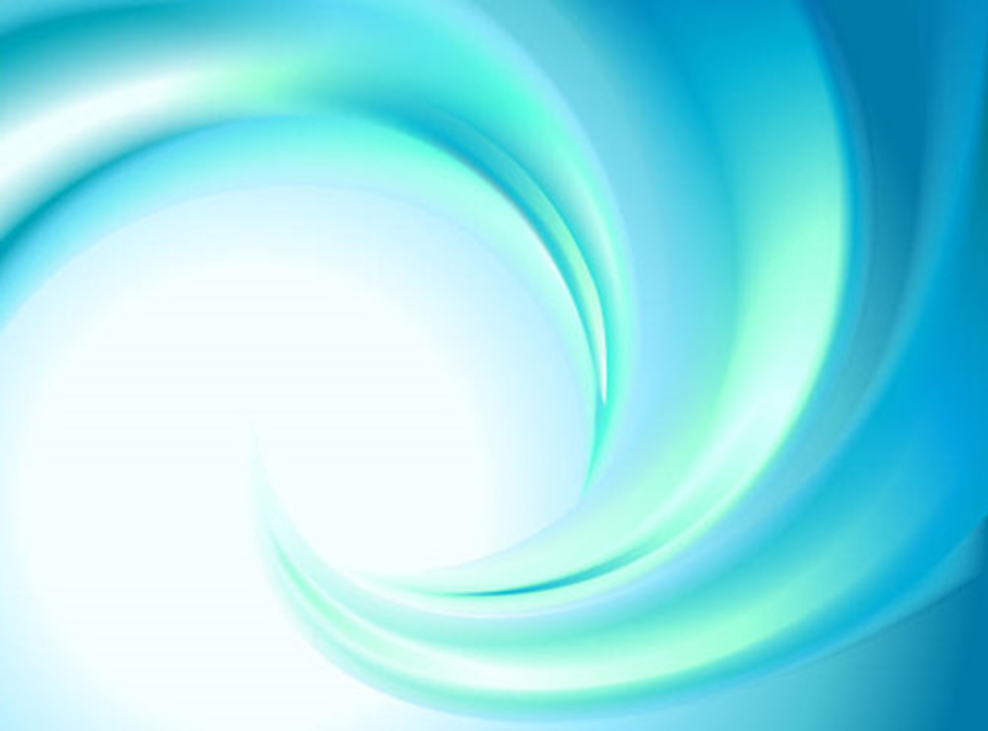 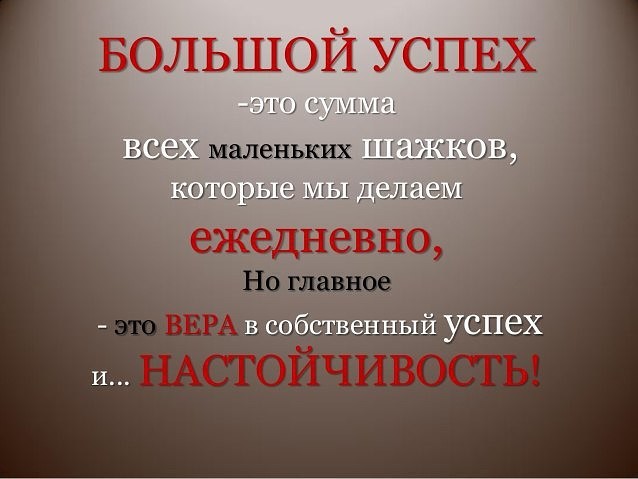 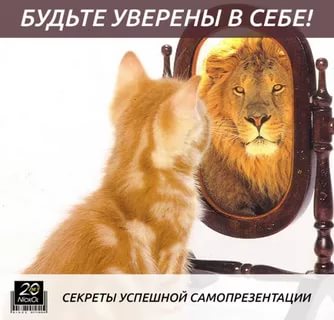 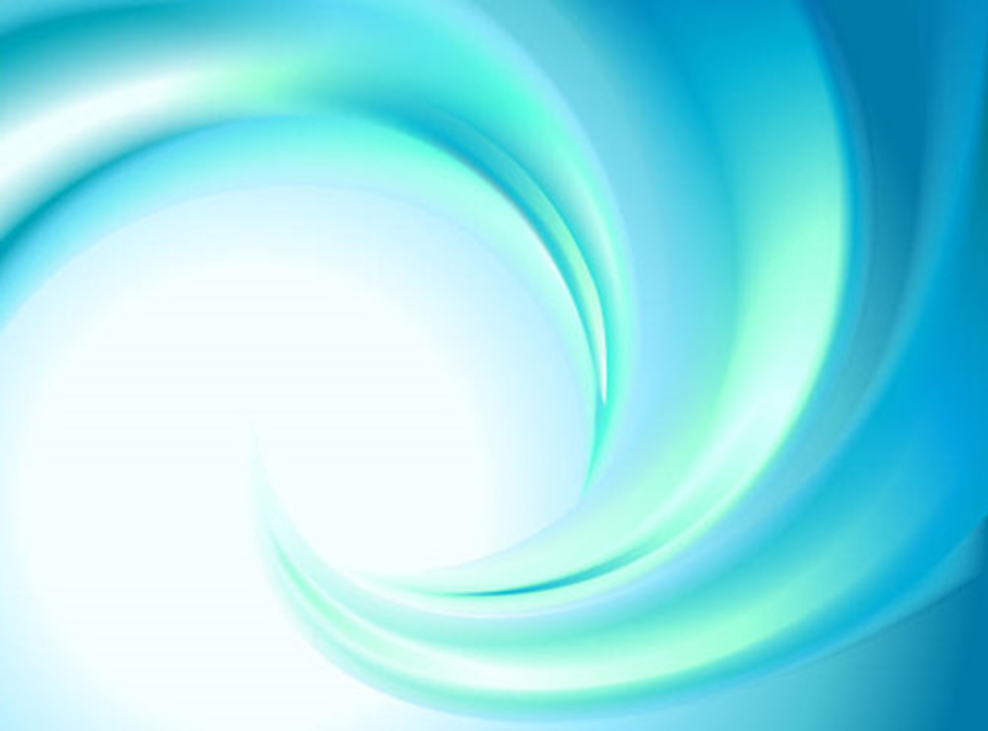 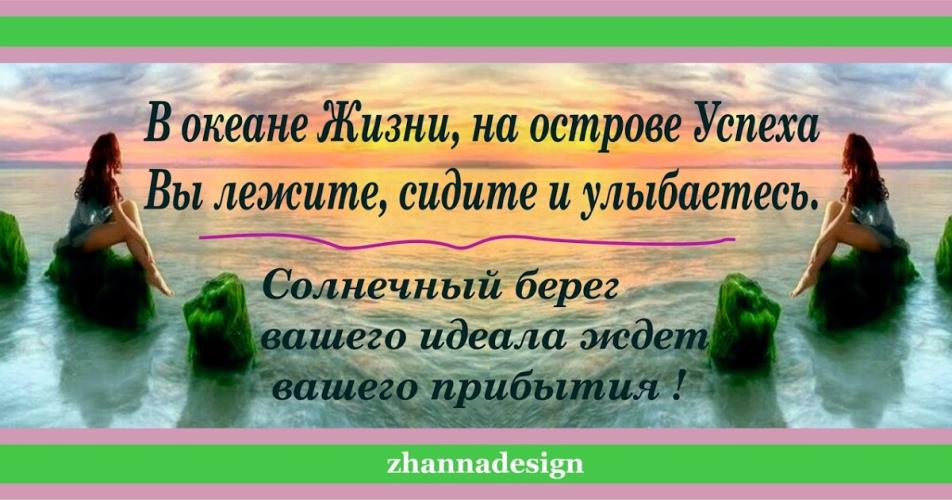